CSIRO Radio Archives and the VO
James Dempsey  |  11 Oct 2019
Credit: ANU & CSIRO
Australia Telescope Online Archive
Archive for Australia telescope Compact Array (and others)
Data formats:
Visibilities (RPFITS)
Spectral Line (SDFITS, HDF5)
VO Protocols:
TAP, SIA2, SCS
Direct download
Credit: CSIRO
Parkes Pulsar Data Archive
Holds pulsar data from Parkes
Data formats:
Time series (PSRFITS)
VO Protocols:
TAP, SCS
Direct download
Credit: CSIRO
CSIRO ASKAP Science Data Archive
Archive for Australian Square Kilometre Array Pathfinder
Data formats:
Images & Image cubes (FITS)
Spectra (FITS)
Catalogues (VOTable)
Visibilities (CASA Measurement Sets)
VO Protocols:
TAP, SIA2, SSA, SCS
DataLink, SODA
Credit: CSIRO
CASDA VO Tools
Used on all three archives
Built to be used anywhere
Remote database access via TAP, SCS, Datalink, SIA2, SSA
Requirements: 
Java 8
Postgres database (pgsphere optional)
Web container (e.g. tomcat)
Interactive configuration
Discover table structure, create metadata
Config stored in yaml file which can be edited
Visibilities
Raw data (may be calibrated)
Records all baselines over time
Each file may contain multiple:
Pointings
Frequency blocks
Polarisations
Major formats:
CASA measurement sets
Miriad uv
RPFITS
Visibilities in ATOA
Data listed in ObsCore
Multiple rows per visibility file
Split by source/freq
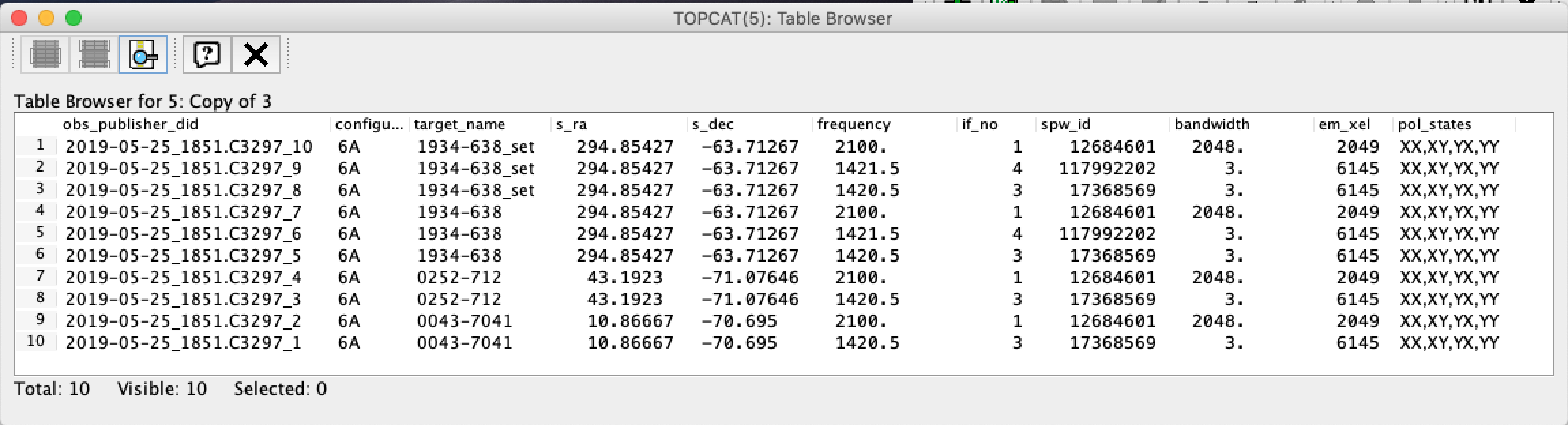 ObsCore – Columns for Visibilities
Summary
VO features on all three CSIRO astronomy archives
Same CASDA VO Tools library used in each
VO replaces the need for separate APIs
Visibilities need special consideration in ObsCore
Extra columns for configuration
Multiple rows per file to describe contents
Thank you
CSIRO Information Management & Technology
James DempseySenior Developer, Information Services Applications
+61 2 6214 2912
James.Dempsey@csiro.au